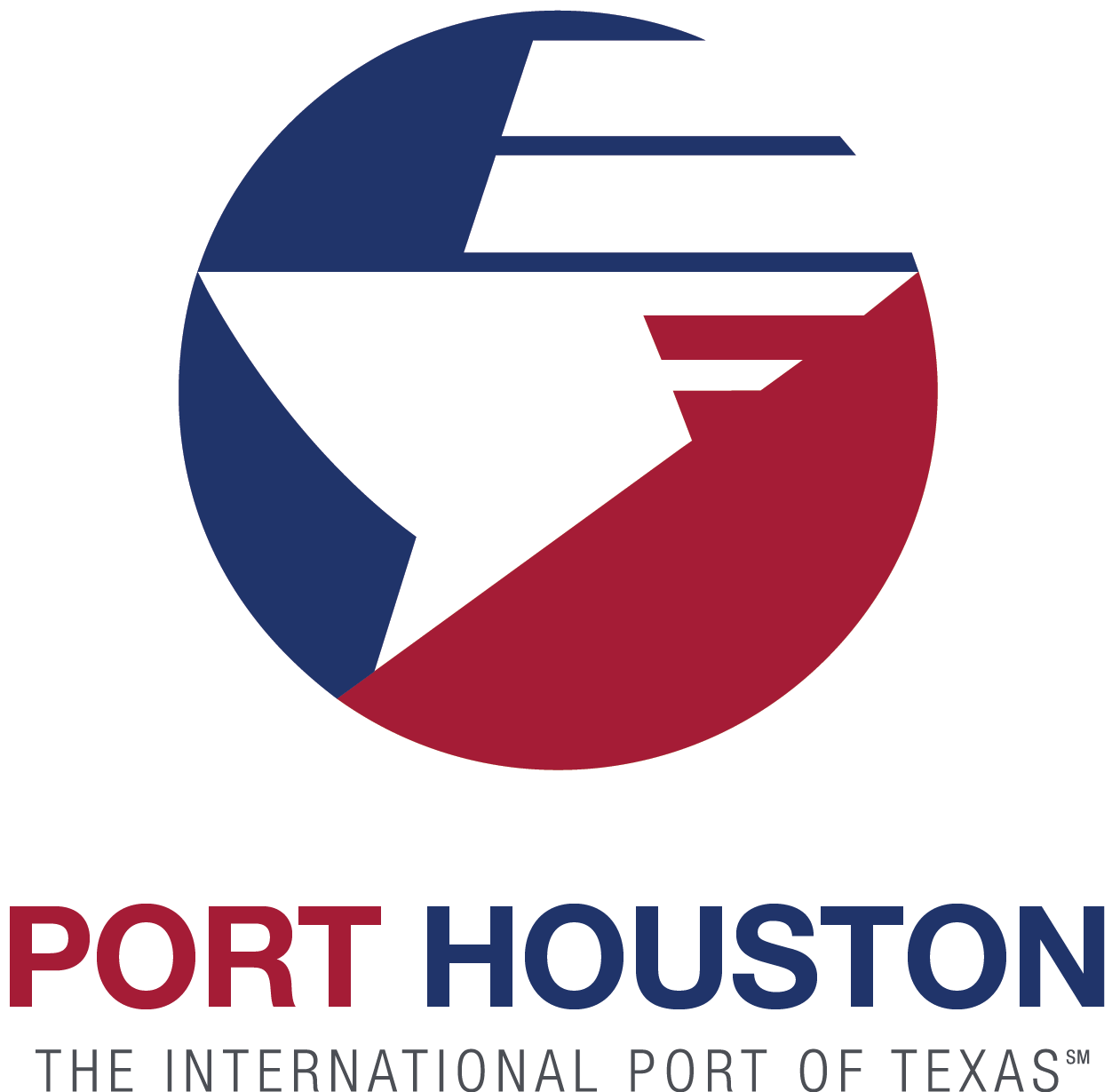 RFP - 472 Enterprise Asset Software Capabilities Assessment Project
Eric Barron, Project Management | Asset Management
8.3.17
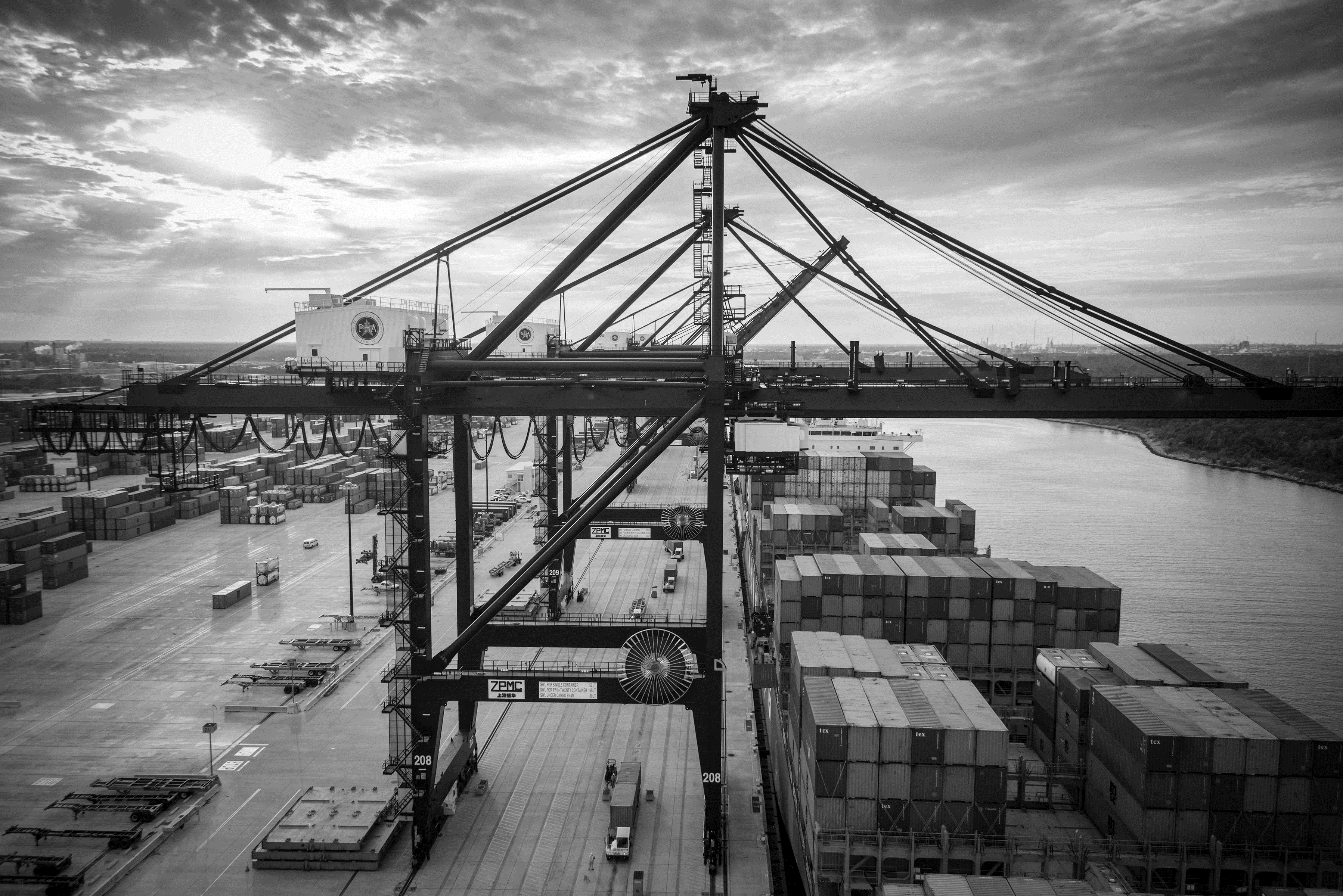 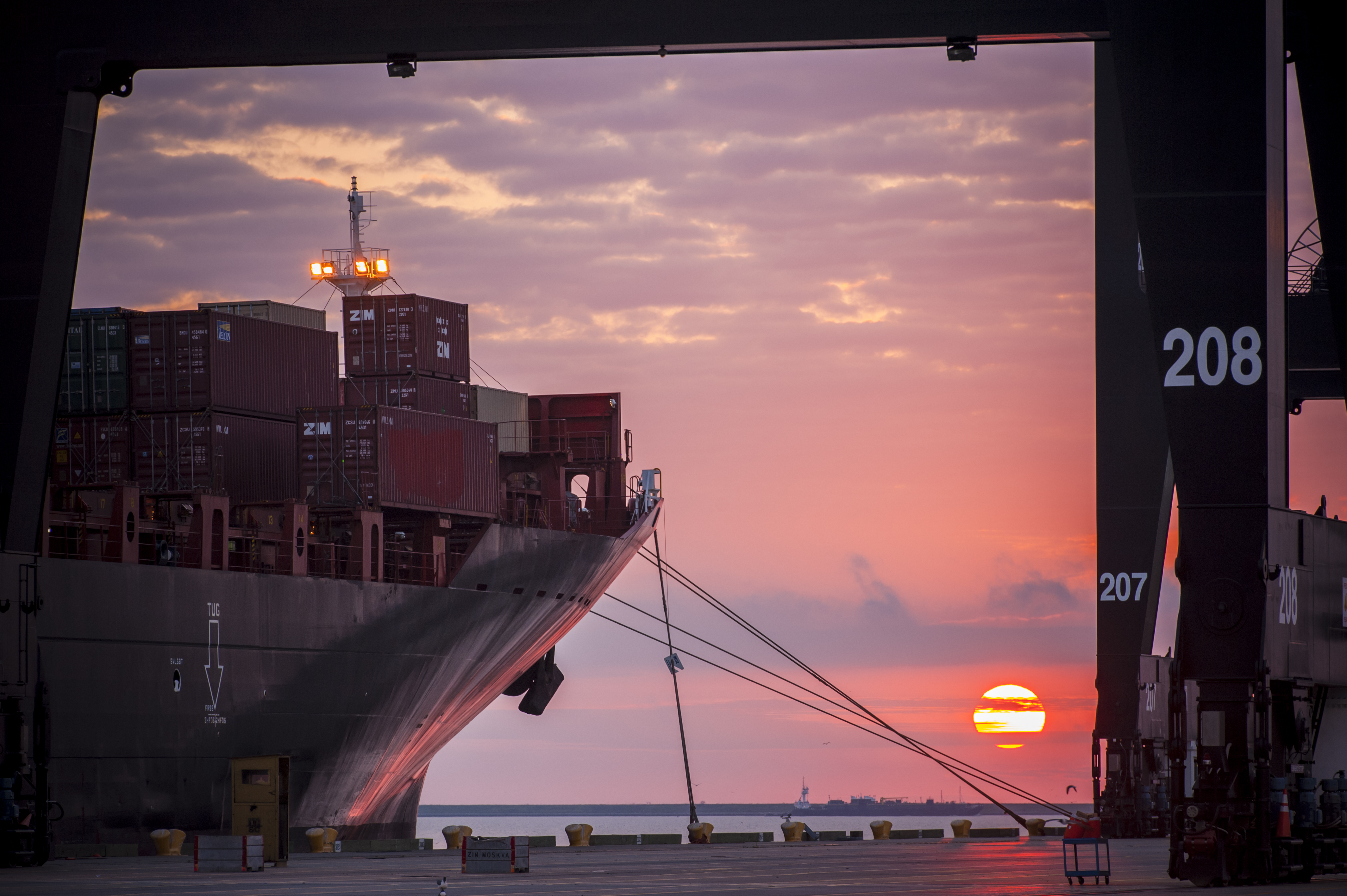 Agenda
Introductions
Procurement Services
Selection Criteria
Scope of Work
Questions


All attendees must sign-in and indicate attendance
PHA Personnel
Key Stakeholders:

Eric Barron – Asset Manager
Charlie Jenkins – Director, Asset Management
Charles Thompson – Chief Information Officer
Chris Brown – Director, Information Technology
Yvette Camel-Smith – Director, Procurement 
Tanika Chukwumerije- Manager, Contracts
Angela Drisdale - Contract Administrator
Procurement
Key Considerations:

Request of Proposals (RFP) are due on August 16, 2017, no later than 11:00 A.M.
One original and five copies, packaged in one sealed envelope
“No Contact Period”-Prospective proposers are prohibited from contacting PHA staff concerning an active solicitation
Use the forms included in the solicitation package
Check BuySpeed for any addenda issued and include the signed acknowledgment in the proposal submission
Selection Criteria
The Port Commission will award the contract to the responsible proposer that offers the best value to the Port Authority.

Purchase Price - 15%
Vendor’s Reputation, Quality of Services and/or Product, Safety Record - 37%
Benefit to Port Authority - 30%
Overall Compliance with Port Authority Policies - 15%
Local Business Participation - 3%
Asset Management Objectives
Key Informational Systems
AM Key Responsibilities

Build strong strategic Asset Management Capabilities
Strengthen business foundations
Support Stakeholders
Measure and continually improve
Develop Asset Management culture
Deploy decision support tools
Revenue

Operational Expenses

Maintenance Expenses 

Inventory Management

Accounts Receivable

Accounts Payable

Asset Utilization
Accurate Data
For Quality Decisions
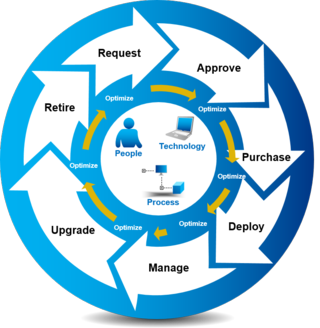 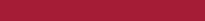 Project Objectives
Project Objectives

Phase I – Front Development
Incorporating best practices and industry expertise that support asset management to further strengthen PHA’s business goals.
Maximize the functionality of existing systems, eliminating redundancy and manual effort to pull reliable information for fact-based decision making.  
Gain a better understanding of the current informational systems and determining what information is critical to generate key performance indicators.  
Identify 3 feasible concepts for a recommended informational architecture and providing justification for Phase II.  

This Project is NOT:
Implementation
Software programming
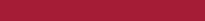 Project Execution
Current State (14 Systems)
Review identified existing systems (M5, JDE, etc.) deemed critical for the management of assets – Appendix B, “Current State Diagram”
Meet with Departmental Subject Matter Experts. 

Needs Assessment:
Perform a functionality and data needs assessment of the existing systems
Identify weaknesses and perform a gap analysis based on industry expertise

Future State:
Deliver 3 feasible concepts with supporting technical and business justification as input into the next project phase.
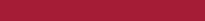 Impacted Departments
10 Departments
Projects and Construction Management
Maintenance
Operations
Human Resources
Procurement
Risk Management
Information Technology
Asset Management
Legal
Finance/Accounting

PHA Core Systems (6):  JD Edwards (Finance/Accounting)
			         GIS (Graphic Informational System)         			         SharePort (Legal)
			         Buyspeed (Procurement)
 			         Navis N4 (Operations)
			         Kronos (Payroll)
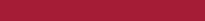 Deliverables
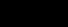 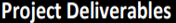 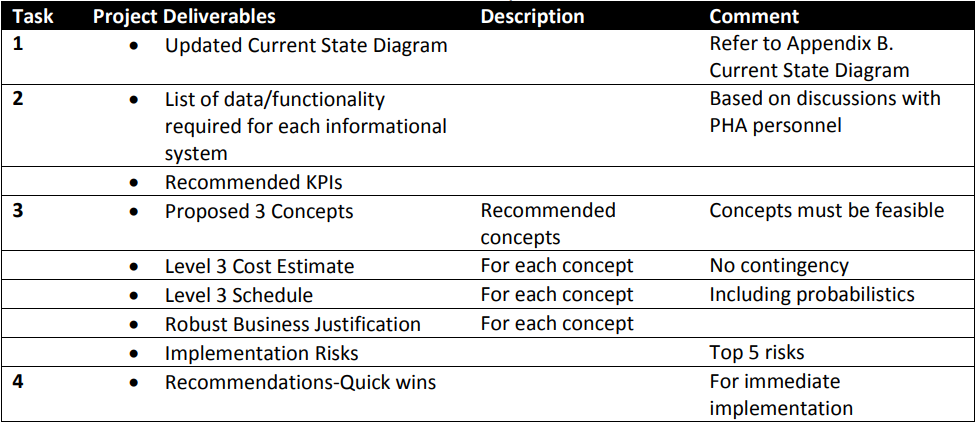 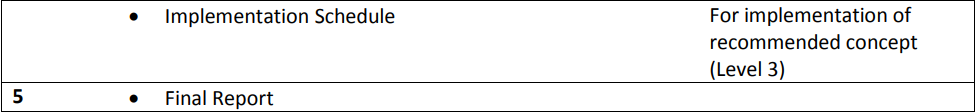 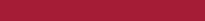 Schedule
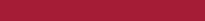 Key Considerations
Project Team

Independent review of PHA’s systems
Experience in Asset Management/Systems
Experience with the type of Informational Systems utilized by PHA
Industry experience helpful but not required
Front End Development
Experience working with both Project Teams and Executive Teams
Systems Integration/Process Development
Implementation Experience
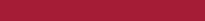 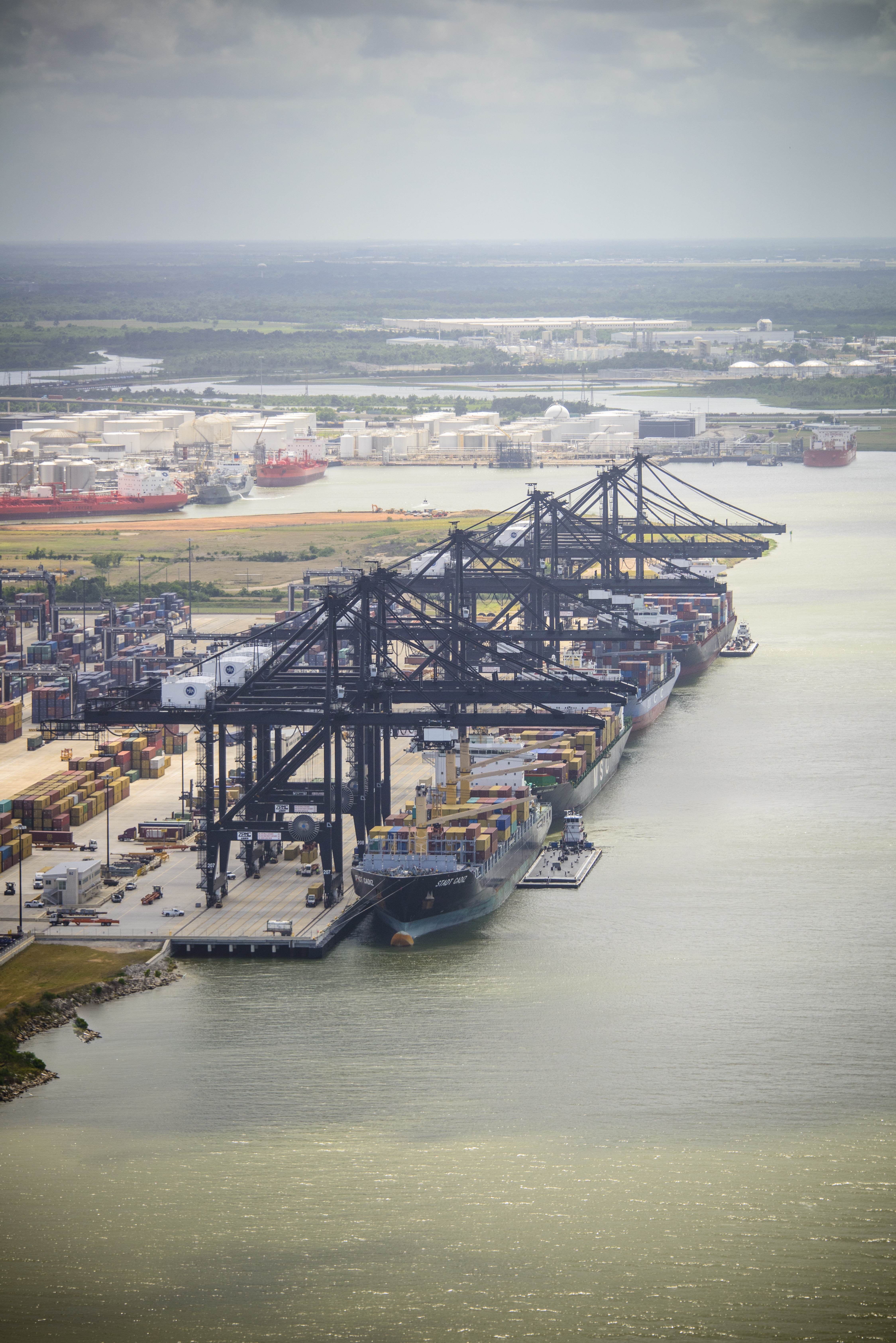 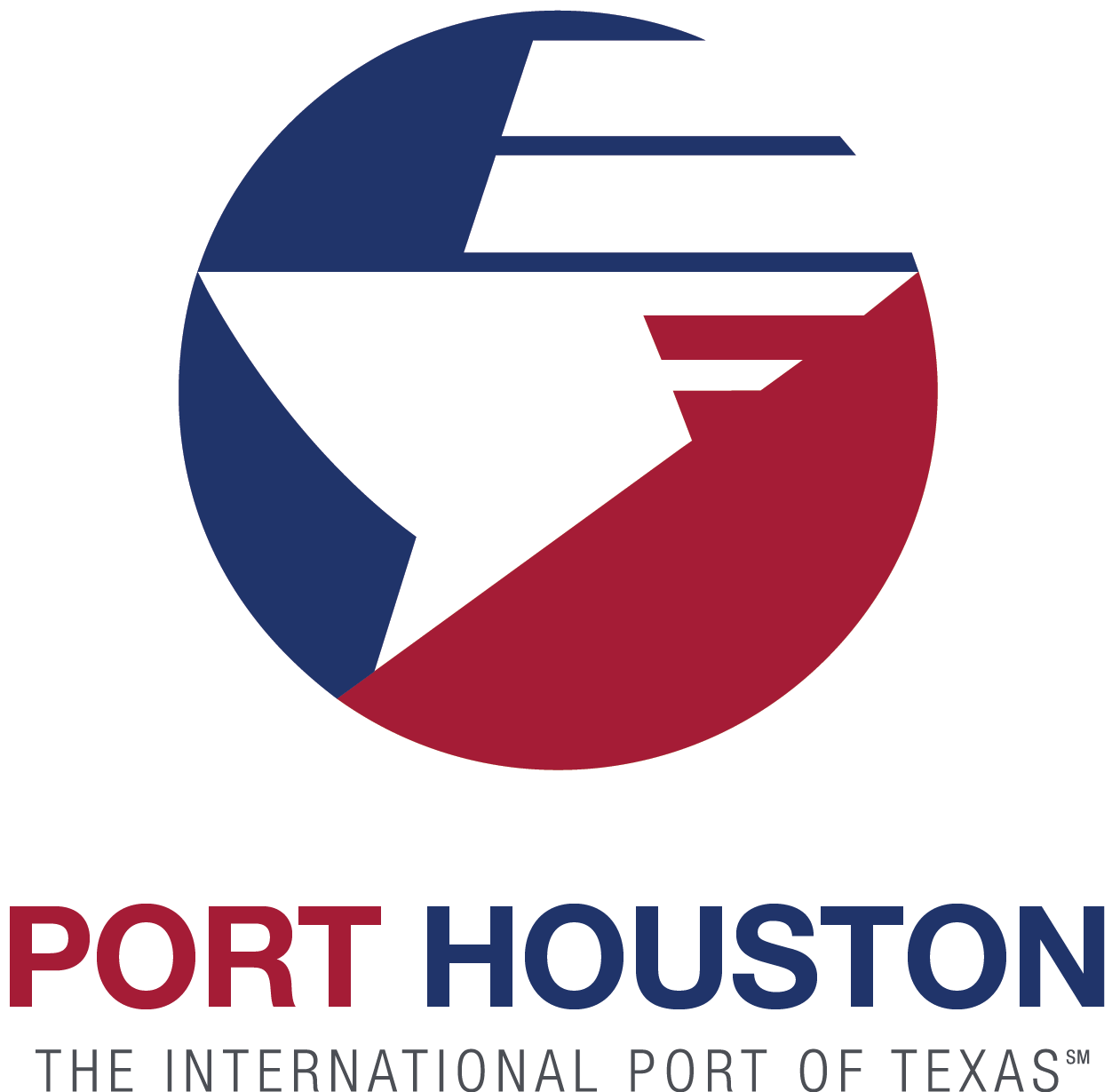 THANK YOU
Eric Barron
Asset Management
Port Houston

Questions?
713.670.2464
procurement@poha.com

www.PortHouston.com
111 East Loop North
Houston, TX 77029
WELCOME MESSAGE  |  4